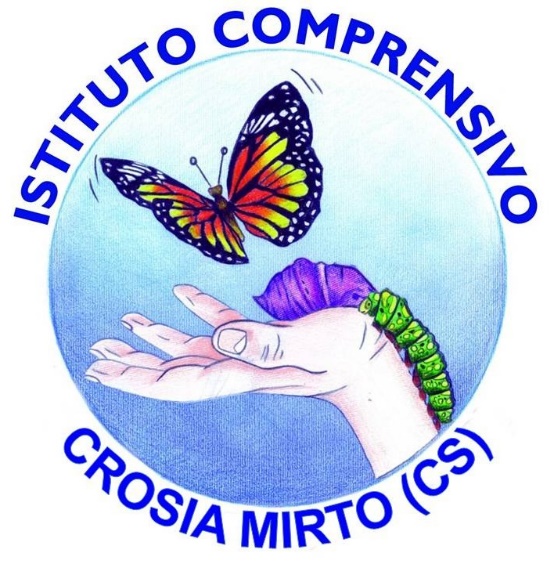 ISTITUTO COMPRENSIVO DI CROSIA
SCUOLA PRIMARIA
MONITORAGGIO APPRENDIMENTI 
2°PERIODO INFRA.
A.S. 2020/2021
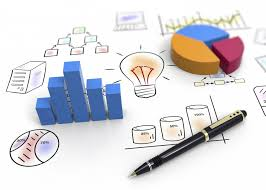 REFERENTE DELLA VALUTAZIONE
LOREDANA CAVALLI